US Armed Forces
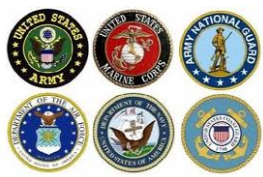 To be a member of the US Army, Navy, Air Force, Marines, or Coast Guard.
Deployed
To serve in the US military service outside the US (in another country)
Court-martialed
To be arrested and put on trial in a military court
Discharge
To leave the armed forces.
The Draft
Compulsory military service
Deserted
To run away from the armed forces
Selective Service
All males 18 – 26 must register to join the armed forces if there is a national emergency.
Please take out this sheet:
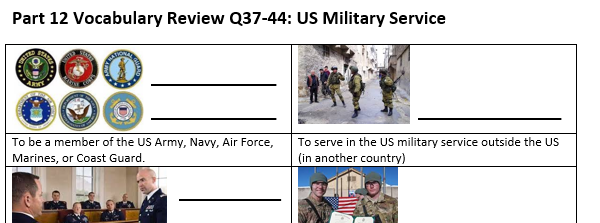 Match the vocabulary in the Word Bank with the correct definition
Review:
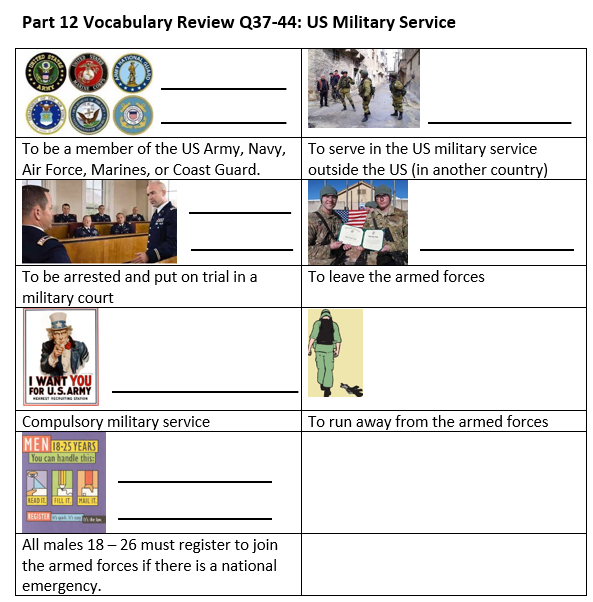 US Armed Forces
Deployed
Court Martialed
Discharged
Deserted
The Draft
Selective Service